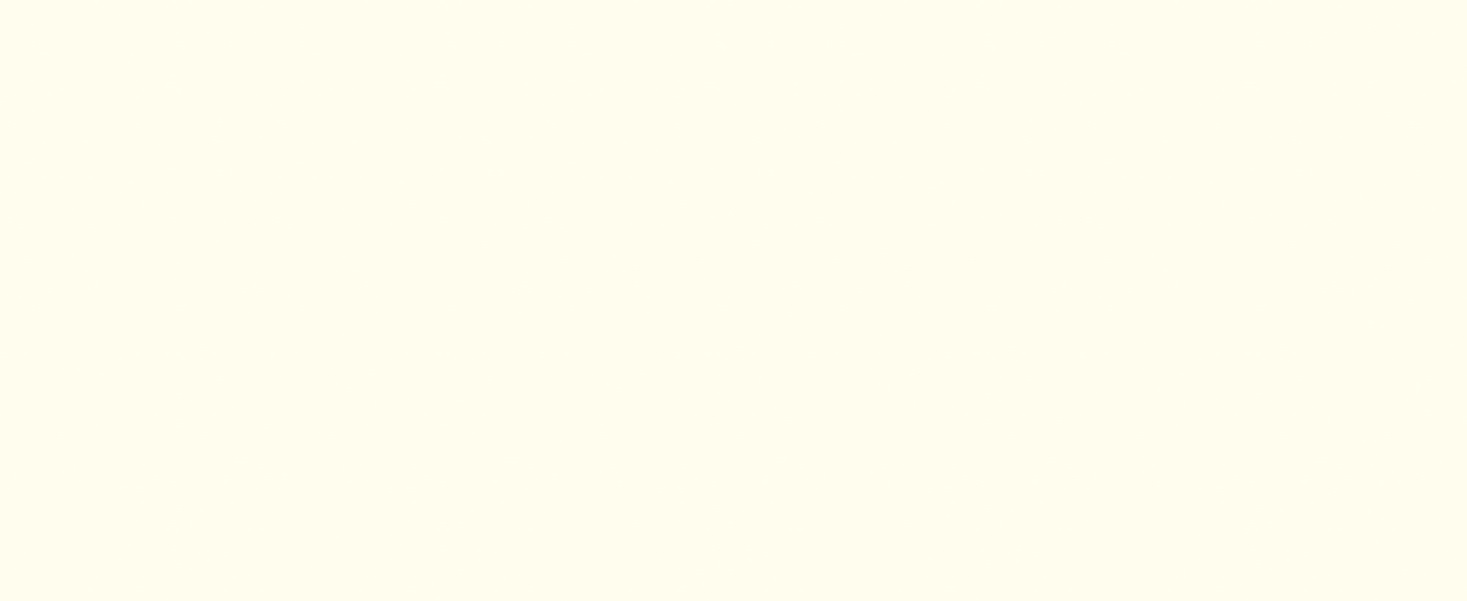 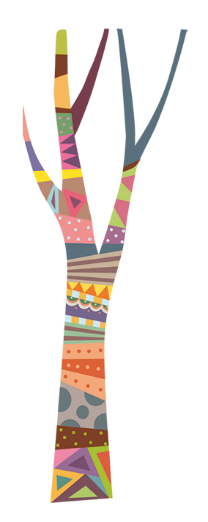 NAME OF PRESENTATION
Lorem ipsum dolor sit amet posuere elit.
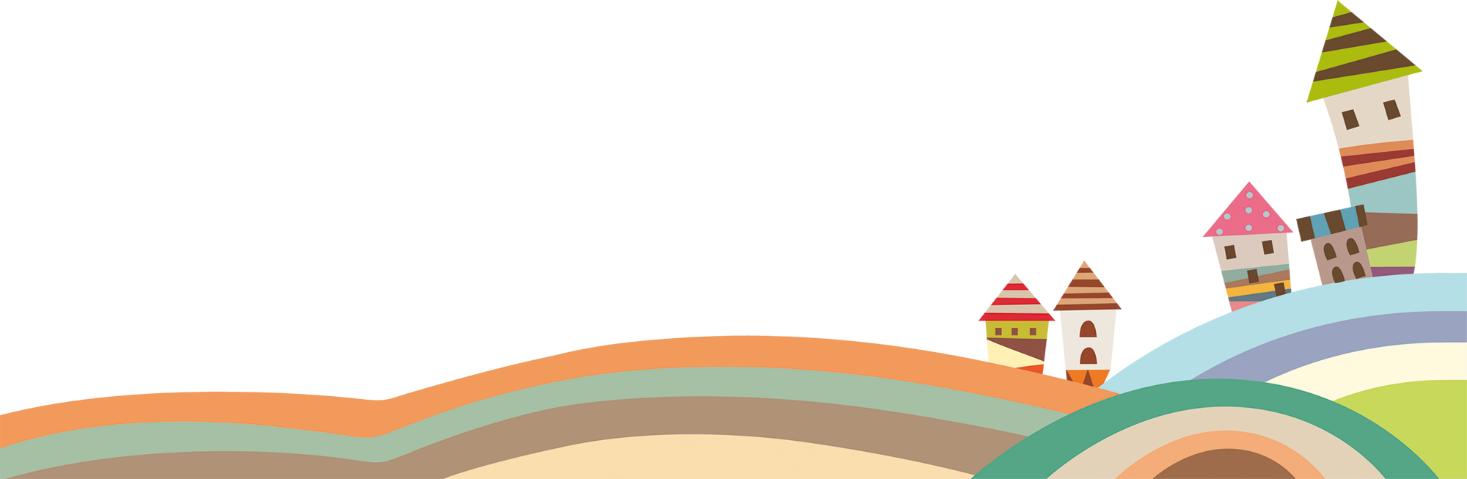 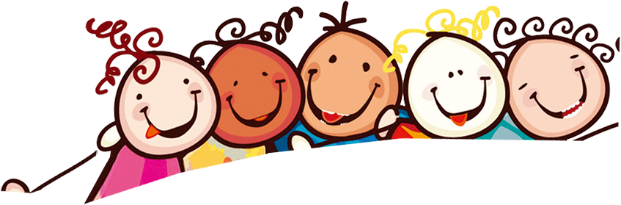 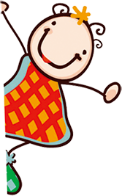 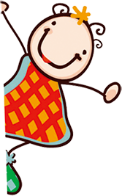 https://www.freeppt7.com
Section Title Goes Here
Section Title Goes Here
Section Title Goes Here
Section Title Goes Here
02
01
04
03
CONTENTS
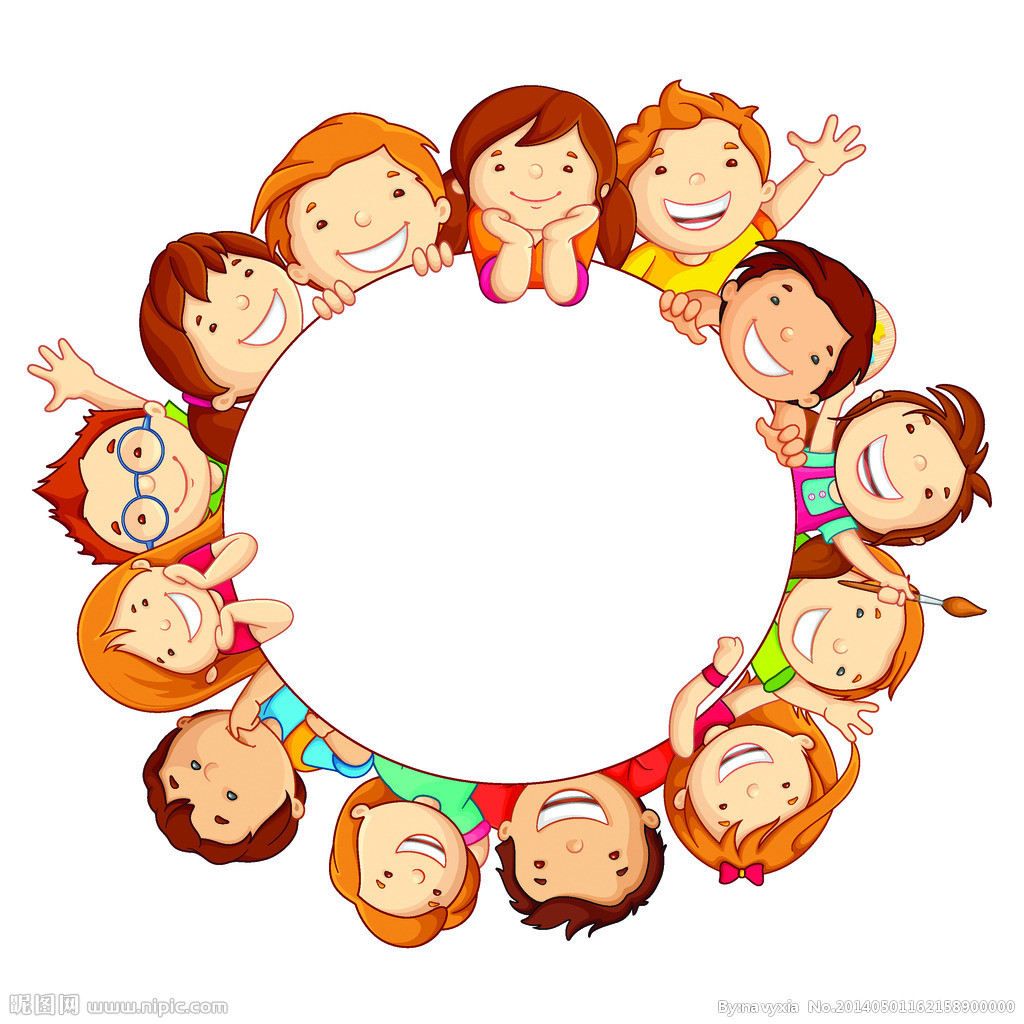 01
Add Your Title
Click To Add Title
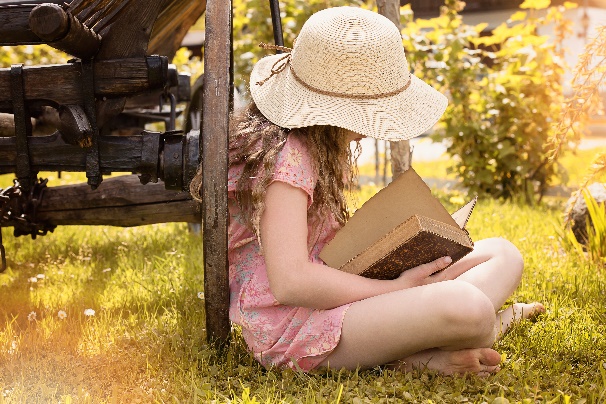 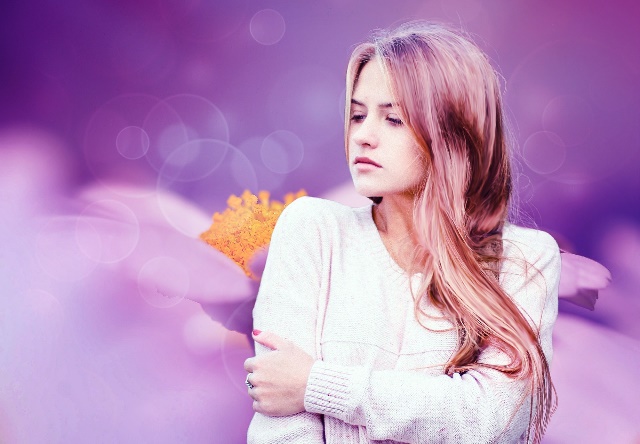 Click to 
add text
Click to 
 add text
Lorem ipsum dolor sit amet, consectetur adipiscing elit. Morbi ultrices posuere sapien, eu lacinia dui incidunt in. Morbi mattis mattis erat, quis rutrum arcu accumsan at.
Click To Add Title
A
B
C
D
Lorem ipsum dolor sit amet, nsectetur adipiscing elit. Morbi ultrices.
Lorem ipsum dolor sit amet, nsectetur adipiscing elit. Morbi ultrices.
Lorem ipsum dolor sit amet, nsectetur adipiscing elit. Morbi ultrices.
Lorem ipsum dolor sit amet, nsectetur adipiscing elit. Morbi ultrices.
Click To Add Title
Text
Text
Text
Text
Click to add text
Click to add text
Click to add text
Click to add text
Lorem ipsum dolor sit amet elit. Morbi ultrices posuere sapien, eu lacinia dui incidunt in. Morbi mattis mattis erat
Lorem ipsum dolor sit amet elit. Morbi ultrices posuere sapien, eu lacinia dui incidunt in. Morbi mattis mattis erat
Lorem ipsum dolor sit amet elit. Morbi ultrices posuere sapien, eu lacinia dui incidunt in. Morbi mattis mattis erat
Lorem ipsum dolor sit amet elit. Morbi ultrices posuere sapien, eu lacinia dui incidunt in. Morbi mattis mattis erat
Click To Add Title
Lorem ipsum dolor sit amet elit. Morbi ultrices posuere sapien, eu lacinia dui incidunt in. Morbi mattis mattis erat, quis rutrum arcu accumsan at.
01
02
03
04
05
Click to add text
Click to add text
Click to add text
Click to add text
Click to add text
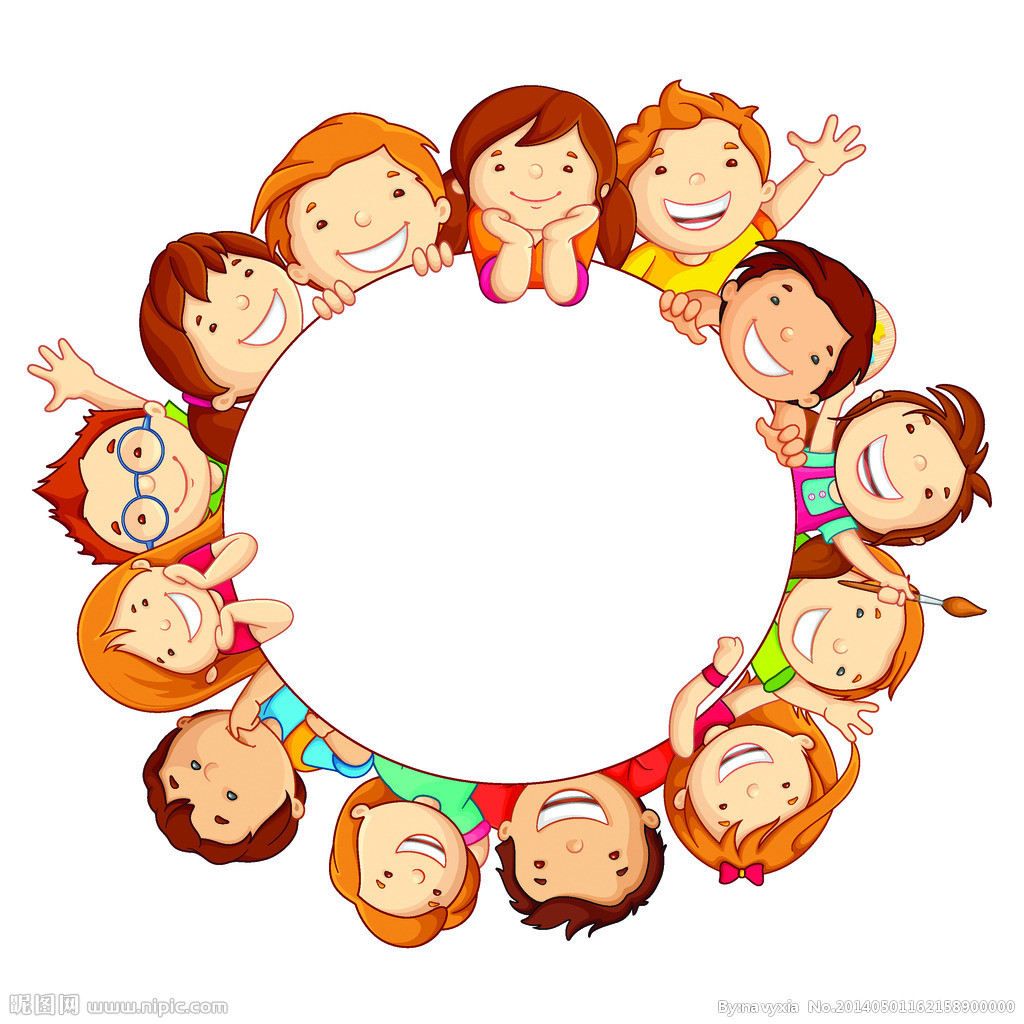 02
Add Your Title
Click To Add Title
Click to add text
Lorem ipsum dolor sit amet elit. Morbi ultrices posuere sapien.
Click to add text
Lorem ipsum dolor sit amet elit. Morbi ultrices posuere sapien.
Click to add text
Lorem ipsum dolor sit amet elit. Morbi ultrices posuere sapien.
Click to add text
Lorem ipsum dolor sit amet elit. Morbi ultrices posuere sapien.
Click To Add Title
Add Text
Lorem ipsum dolor sit amet elit. Morbi ultrices posuere sapien, eu lacinia dui
Lorem ipsum dolor sit amet elit. Morbi ultrices posuere sapien, eu lacinia dui
02
01
Lorem ipsum dolor sit amet elit. Morbi ultrices posuere sapien, eu lacinia dui
Lorem ipsum dolor sit amet elit. Morbi ultrices posuere sapien, eu lacinia dui
03
04
[Speaker Notes: 模板来自于 http://docer.wps.cn]
Click To Add Title
Click to add text
01
Lorem ipsum dolor sit amet elit. Morbi ultrices posuere sapien, eu lacinia dui
Click to add text
02
Lorem ipsum dolor sit amet elit. Morbi ultrices posuere sapien, eu lacinia dui
Click to add text
03
Lorem ipsum dolor sit amet elit. Morbi ultrices posuere sapien, eu lacinia dui
Click to add text
04
Lorem ipsum dolor sit amet elit. Morbi ultrices posuere sapien, eu lacinia dui
Click To Add Title
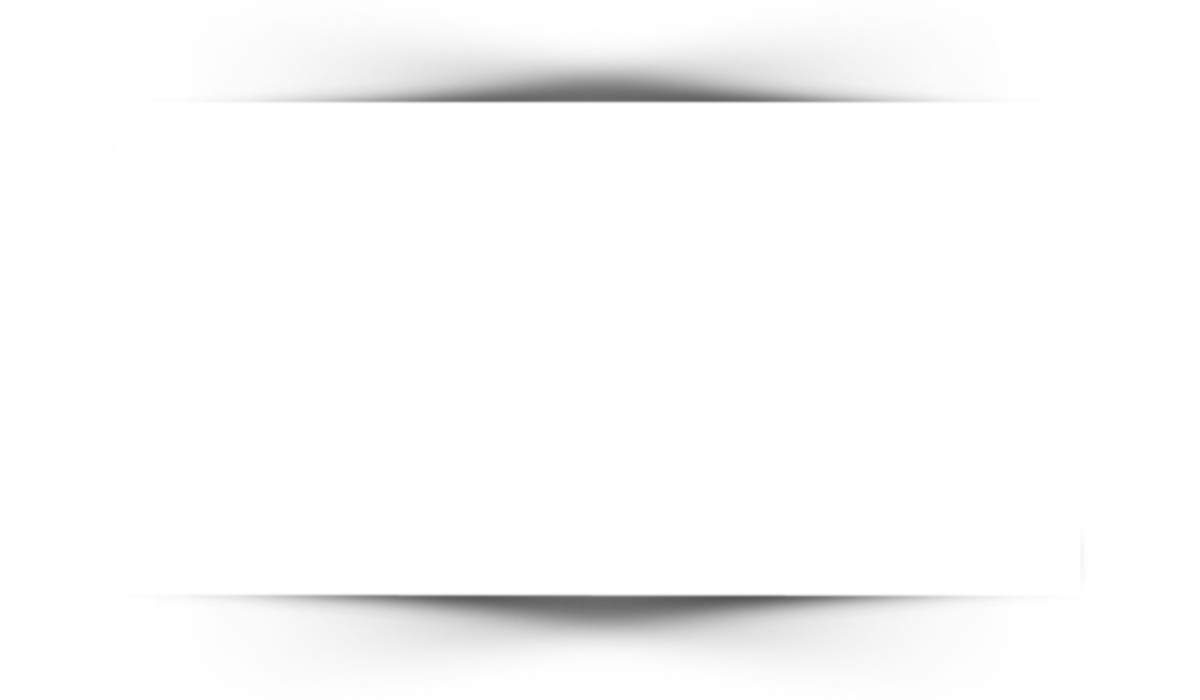 A
Lorem ipsum dolor sit amet elit. Morbi ultrices posuere sapien, eu lacinia dui incidunt in. Morbi mattis mattis erat
B
Lorem ipsum dolor sit amet elit. Morbi ultrices posuere sapien, eu lacinia dui incidunt in. Morbi mattis mattis erat
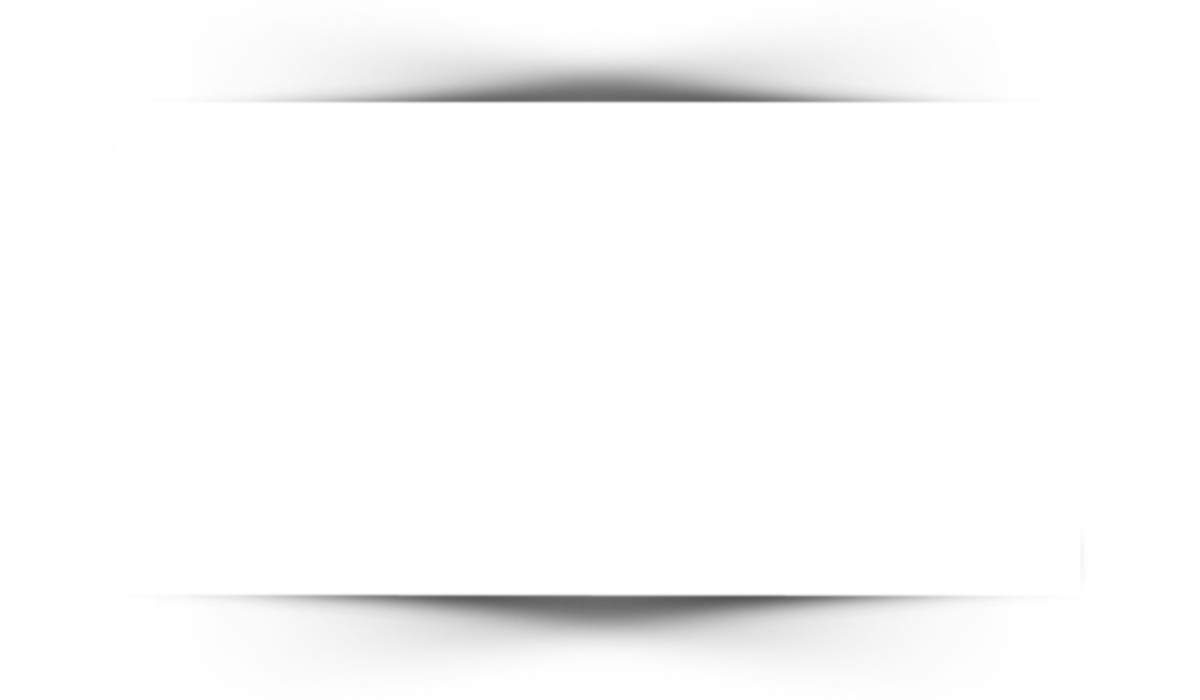 C
Lorem ipsum dolor sit amet elit. Morbi ultrices posuere sapien, eu lacinia dui incidunt in. Morbi mattis mattis erat
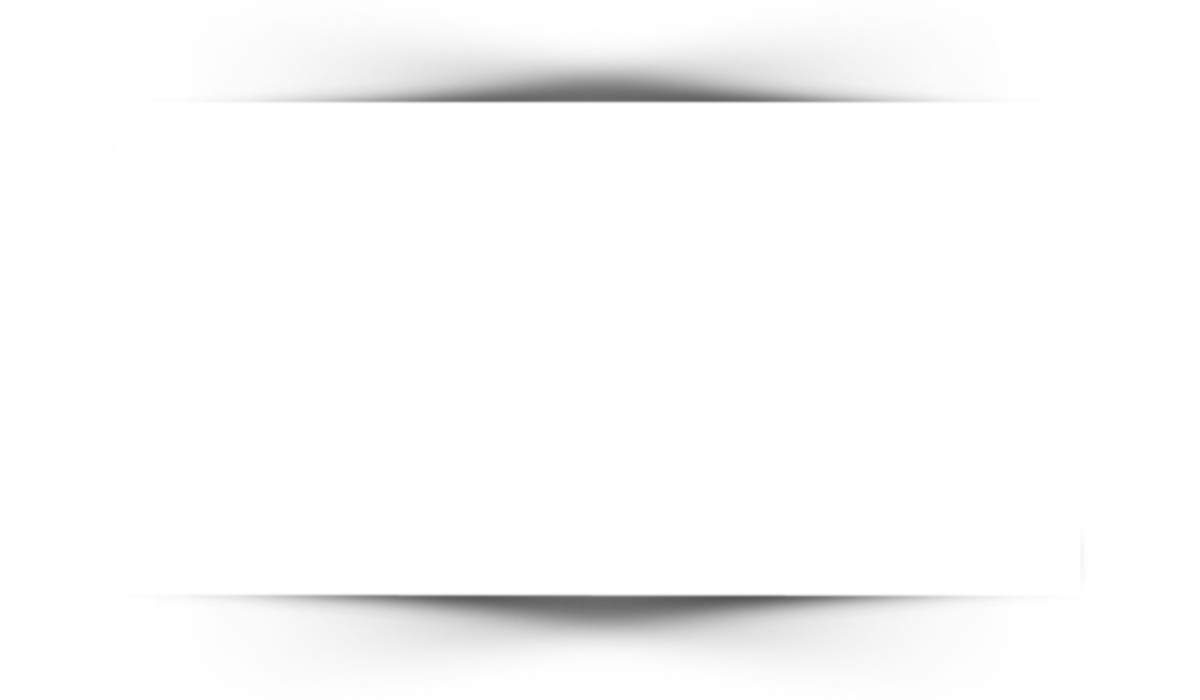 D
Lorem ipsum dolor sit amet elit. Morbi ultrices posuere sapien, eu lacinia dui incidunt in. Morbi mattis mattis erat
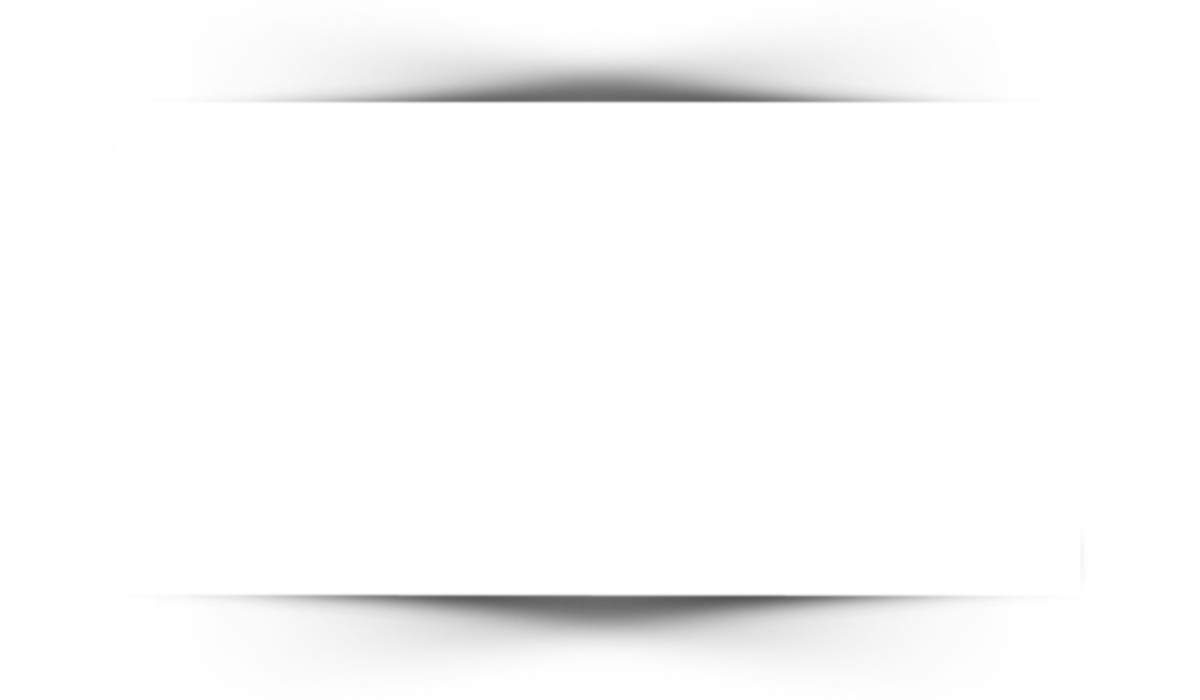 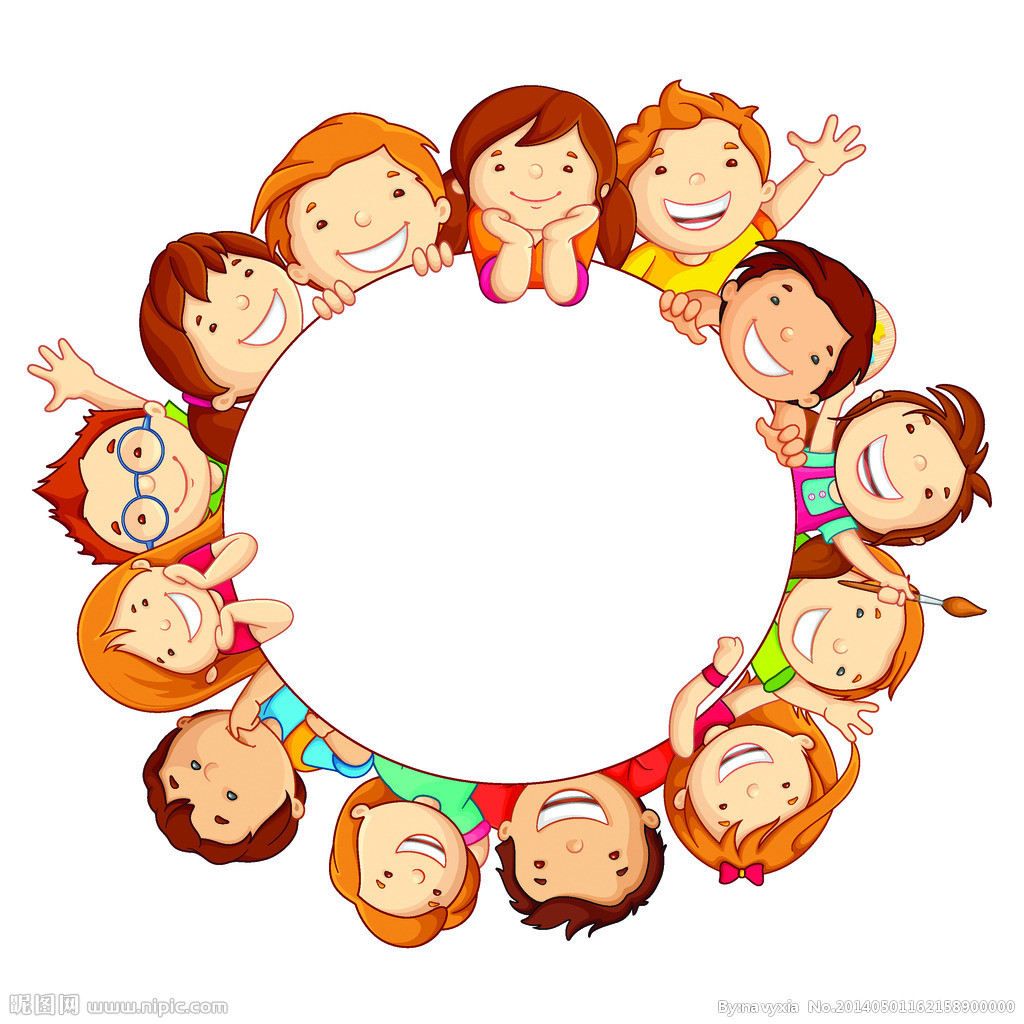 03
Add Your Title
Click To Add Title
Click To Add Text
Click To Add Text
01
02
Lorem ipsum dolor sit amet elit. Morbi ultrices posuere sapien, eu lacinia dui incidunt
Lorem ipsum dolor sit amet elit. Morbi ultrices posuere sapien, eu lacinia dui incidunt
03
04
Click To Add Text
Click To Add Text
Lorem ipsum dolor sit amet elit. Morbi ultrices posuere sapien, eu lacinia dui incidunt
Lorem ipsum dolor sit amet elit. Morbi ultrices posuere sapien, eu lacinia dui incidunt
Click To Add Title
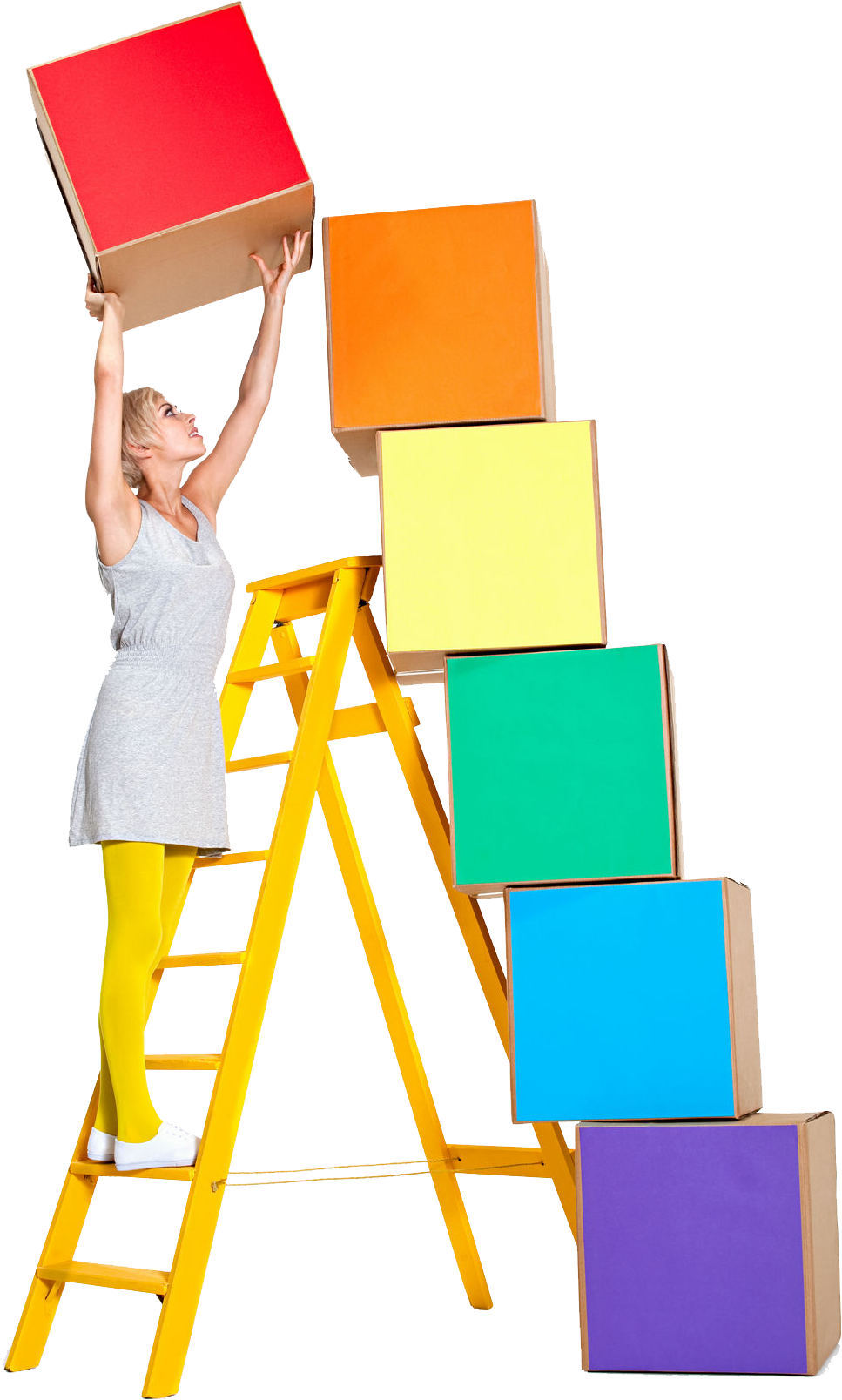 3
Add Text
Lorem ipsum dolor sit amet elit morbi ultrices posuere sapien.
1
2
Add Text
Add Text
Lorem ipsum dolor sit amet elit morbi ultrices posuere sapien.
Lorem ipsum dolor sit amet elit morbi ultrices posuere sapien.
Click To Add Title
4
3
2
Click To Add Text
Lorem ipsum dolor sit amet elit morbi ultrices posuere sapien quis.
1
2016
2017
2018
2019
Click To Add Title
Text
Lorem ipsum dolor sit amet elit. Morbi ultrices posuere sapien, eu lacinia dui.
Add Text
Lorem ipsum dolor sit amet elit. Morbi ultrices posuere sapien, eu lacinia dui.
Add Text
Lorem ipsum dolor sit amet elit. Morbi ultrices posuere sapien, eu lacinia dui.
Click To Add Text
Lorem ipsum dolor sit amet elit. Morbi ultrices posuere sapien, eu lacinia dui.
Click To Add Title
Step 1
Step 2
Step 3
Step 4
Lorem ipsum dolor sit amet elit morbi ultrices posuere sapien quis.
Lorem ipsum dolor sit amet elit morbi ultrices posuere sapien quis.
Lorem ipsum dolor sit amet elit morbi ultrices posuere sapien quis.
Lorem ipsum dolor sit amet elit morbi ultrices posuere sapien quis.
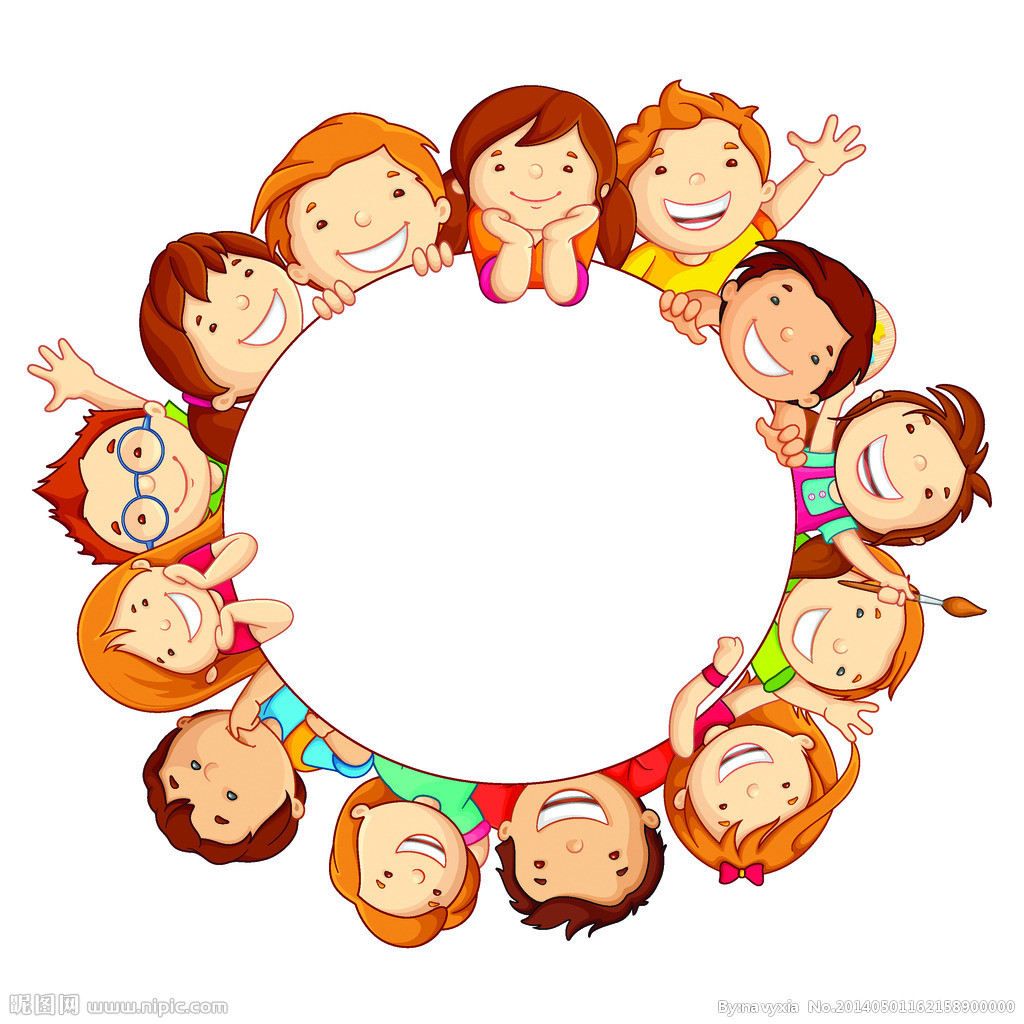 04
Add Your Title
Click To Add Title
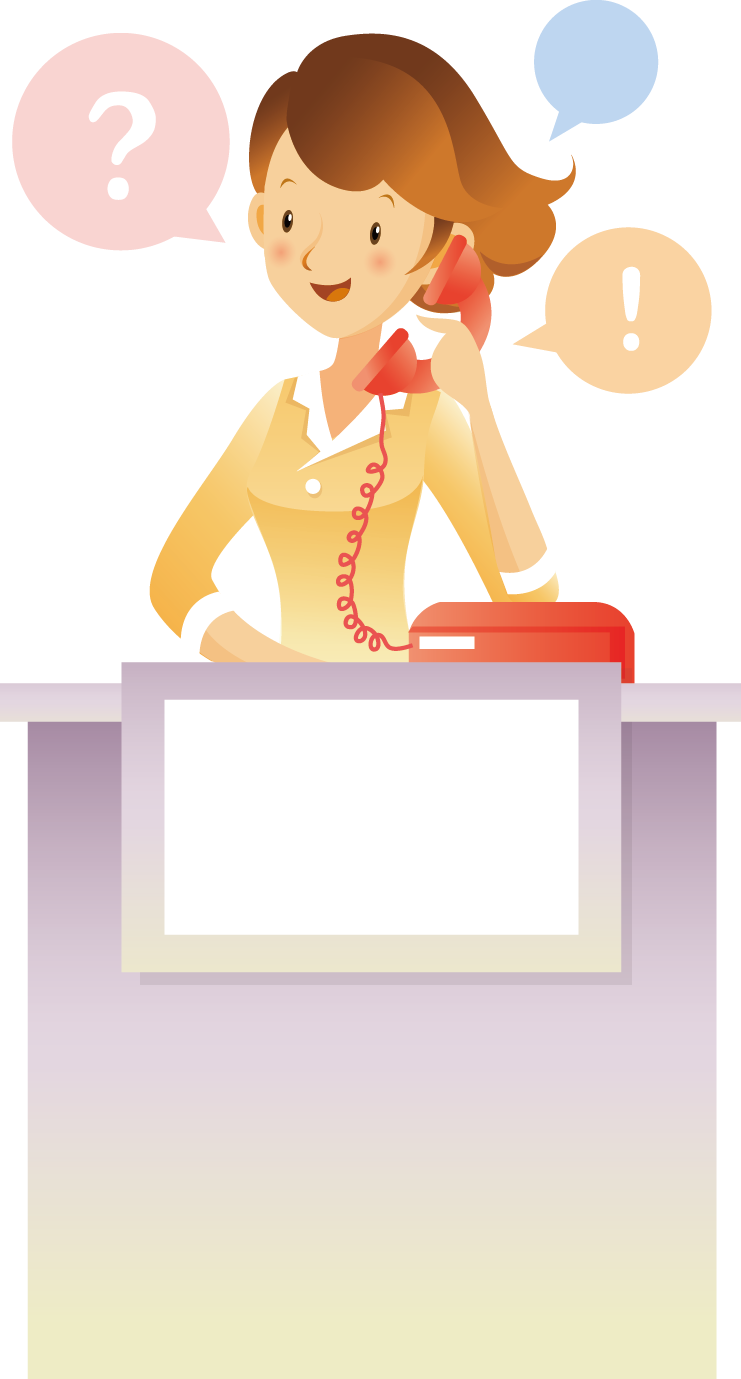 Click To Add Title
01
02
Click To Add Text
Click To Add Text
03
Lorem ipsum dolor sit amet elit. Morbi ultrices posuere sapien, eu lacinia dui incidunt in. Morbi mattis mattis erat
Click To Add Text
Lorem ipsum dolor sit amet elit. Morbi ultrices posuere sapien, eu lacinia dui incidunt in. Morbi mattis mattis erat
04
Lorem ipsum dolor sit amet elit. Morbi ultrices posuere sapien, eu lacinia dui incidunt in. Morbi mattis mattis erat
Click To Add Text
Lorem ipsum dolor sit amet elit. Morbi ultrices posuere sapien, eu lacinia dui incidunt in. Morbi mattis mattis erat
Click To Add Title
Click To Add Text
Click To Add Text
Add Text
Lorem ipsum dolor sit amet elit morbi ultrices
Lorem ipsum dolor sit amet elit morbi ultrices
Text
Text
Text
Text
Text
Click To Add Text
Click To Add Text
Click To Add Text
Lorem ipsum dolor sit amet elit morbi ultrices
Lorem ipsum dolor sit amet elit morbi ultrices
Lorem ipsum dolor sit amet elit morbi ultrices
Click To Add Title
Click To Add Text
Click To Add Text
Lorem ipsum dolor sit amet elit morbi ultrices posuere sapien quis.
Lorem ipsum dolor sit amet elit morbi ultrices posuere sapien quis.
Click To Add Text
Click To Add Text
Lorem ipsum dolor sit amet elit morbi ultrices posuere sapien quis.
Lorem ipsum dolor sit amet elit morbi ultrices posuere sapien quis.
Click To Add Title
Click To Add Text
Lorem ipsum dolor sit amet, consectetur adipiscing elit. Morbi ultrices posuere sapien, eu lacinia dui.
Click To Add Text
Lorem ipsum dolor sit amet, consectetur adipiscing elit. Morbi ultrices posuere sapien, eu lacinia dui.
Click To Add Text
Lorem ipsum dolor sit amet, consectetur adipiscing elit. Morbi ultrices posuere sapien, eu lacinia dui.
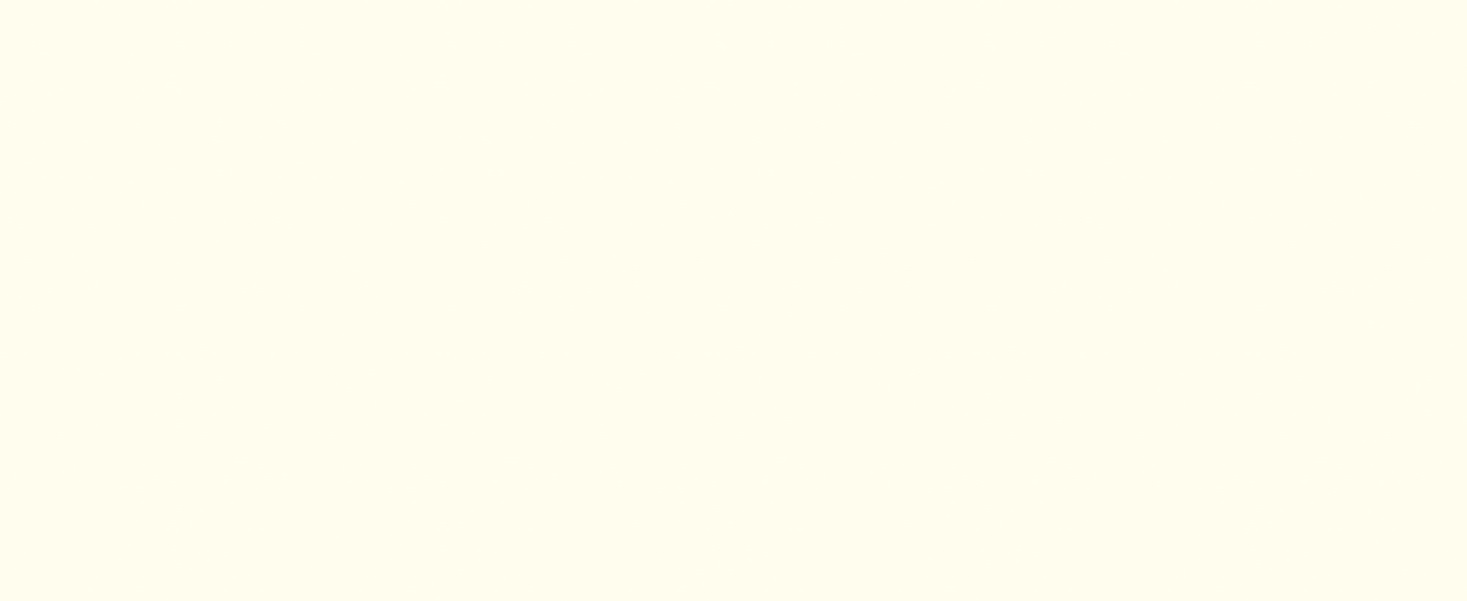 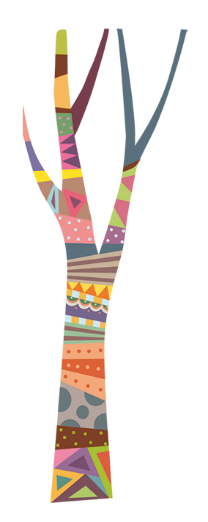 THANK YOU
Lorem ipsum dolor sit amet, consectetur adipiscing elit.
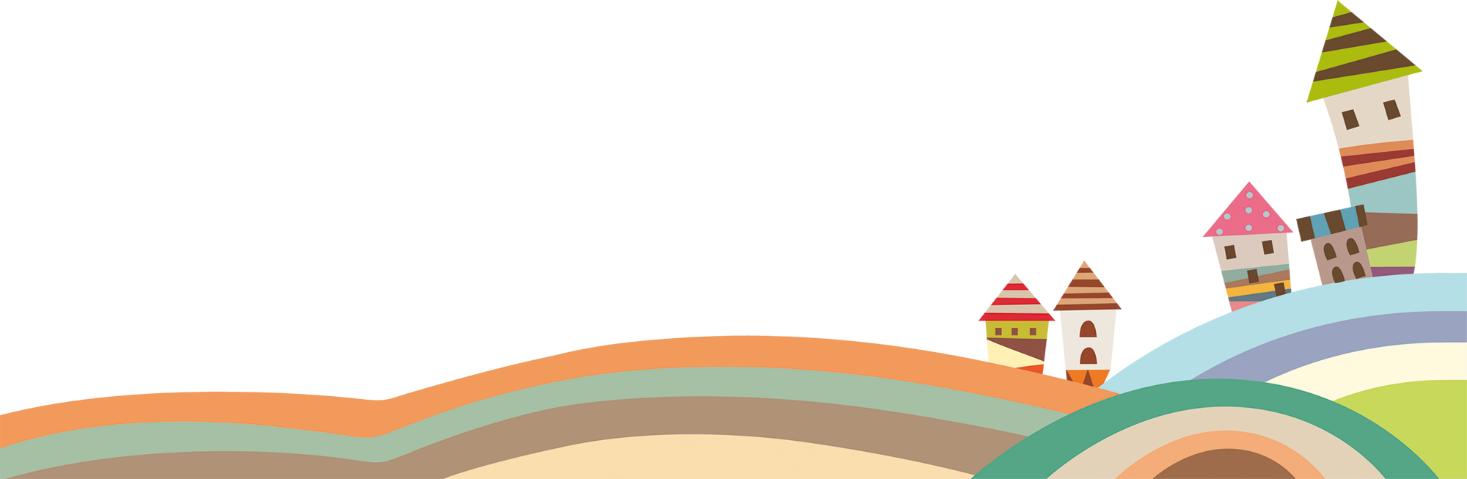 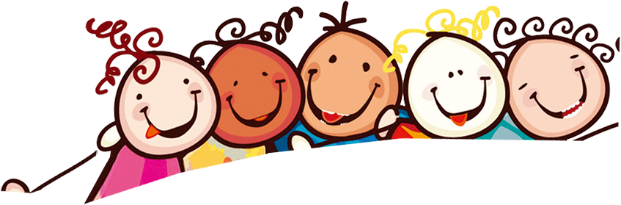 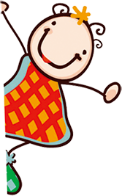 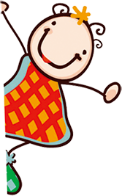